Багатошарові зображення, розміщення об’єктів у шарах. Операції над об’єктами та групами об’єктів
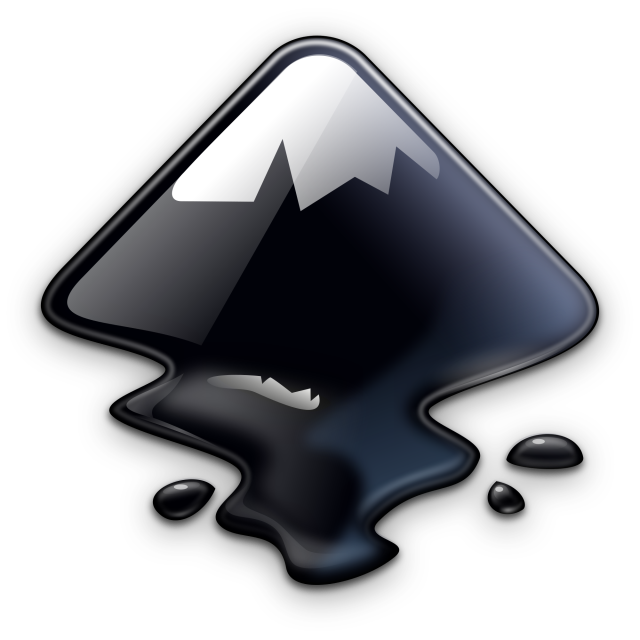 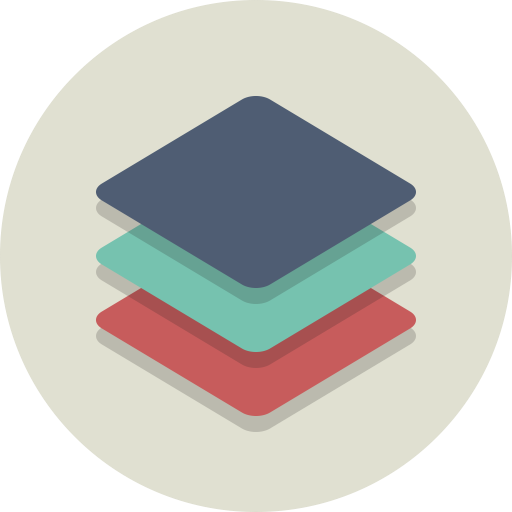 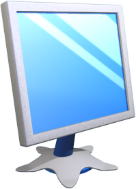 Упорядкування перекриття об'єктів
Як ми з'ясували, об'єкти, з яких складається зображення, можуть перекривати один одного. Об'єкт, створений останнім, розміщується на найвищому рівні, тобто закриває попередні.
У складному зображенні не завжди вдається одразу правильно розташувати об'єкти. Іноді частини зображення, що мають бути видимими, закриваються іншими елементами.
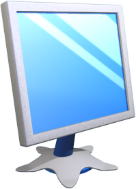 Упорядкування перекриття об'єктів
Щоб змінити розташування виділеного об'єкта відносно інших, на панелі параметрів інструмента Стрілка слід вибрати певну команду:
Опустити на задній план
Опустити на один рівень
Підняти на один рівень
Підняти на передній план
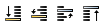 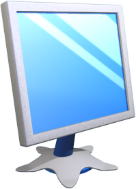 Упорядкування перекриття об'єктів
Щоб змінити вигляд зображення
Треба виділити місяць та вибрати команду опустити на задній план
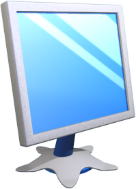 Групування об'єктів
Для групування об'єктів треба виділити всі об'єкти, що увійдуть до групи, і скористатись:
Командою меню
Об'єкт  Згрупувати
Кнопкою Згрупувати позначені об’єкти панелі команд
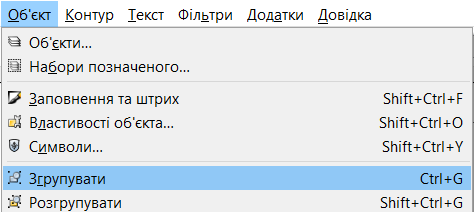 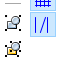 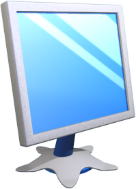 Багатошарові зображення, розміщення об’єктів у шарах
Якщо зображення складається з кількох незалежних об'єктів, їх можна розмістити в різних шарах.
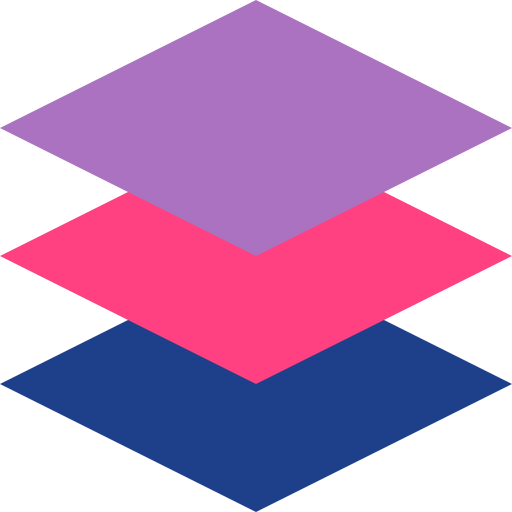 За замовчуванням зображення містить один шар, і всі об'єкти розміщуються в ньому.
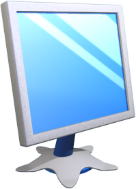 Багатошарові зображення, розміщення об’єктів у шарах
Для додавання нових шарів зображення та управління об'єктами в них використовують:
Вказівки меню Шар
Область завдань Шари
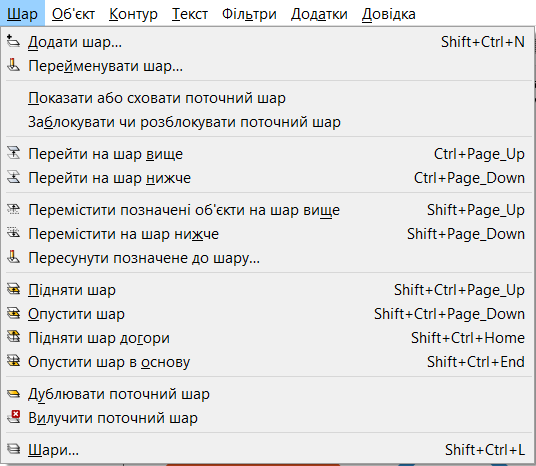 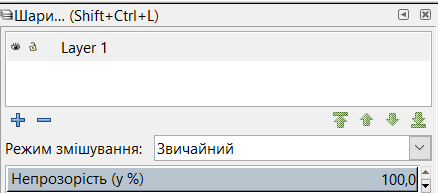 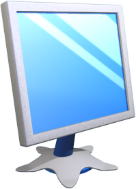 Багатошарові зображення, розміщення об’єктів у шарах
Область завдань Шари  можна викликати за допомогою:
Відповідної вказівки з меню Шар
Інструмента Переглянути шари з Панелі команд
або
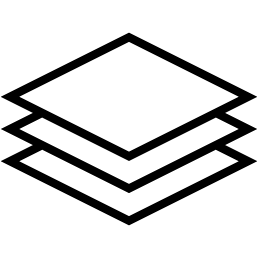 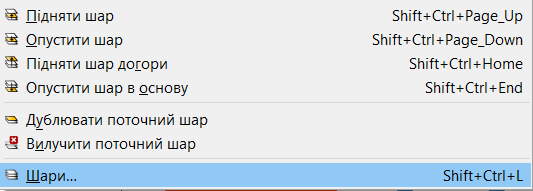 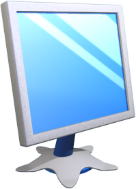 Багатошарові зображення, розміщення об’єктів у шарах
Інструменти цієї області завдань дублюють деякі вказівки меню Шар. За їх допомогою можна прискорити роботу з багатошаровими зображеннями та зробити її більш наочною:
Виділити необхідний шар
Заблокувати чи розблокувати
Перейменувати, двічі клацнувши на його імені
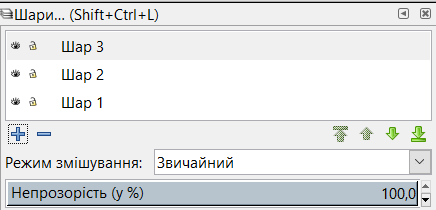 Показати чи приховати
Перемістити його вище чи нижче
Додати новий шар
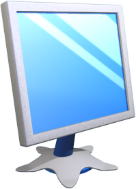 Багатошарові зображення, розміщення об’єктів у шарах
Вибір вказівки Шар  Додати шар або відповідного інструмента Створити новий шар приводить до відображення вікна Додавання шару, у якому слід задати ім'я нового шару та спосіб розміщення відносно поточного шару.
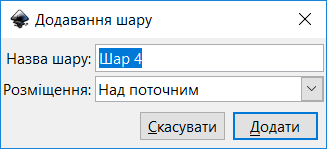 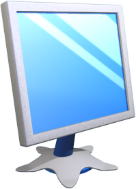 Багатошарові зображення, розміщення об’єктів у шарах
У рядку стану розміщено список шарів та кнопки для керування видимістю й блокуванням поточного шару.
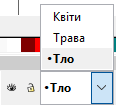 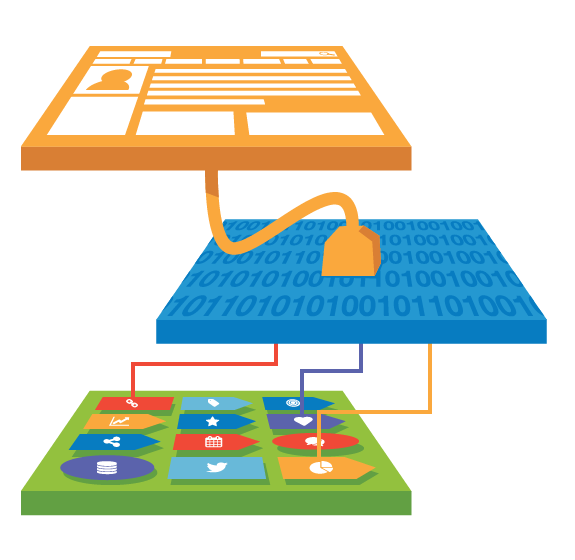 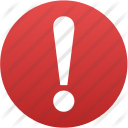 Зображення, під час побудови яких використано групування та розміщення об'єктів у шарах, називають складеними.
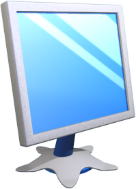 Розгадай ребус
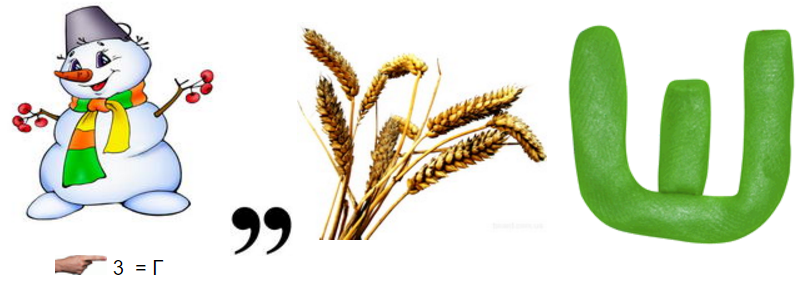 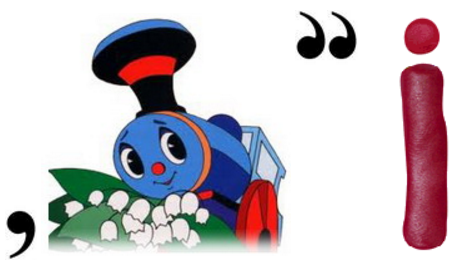 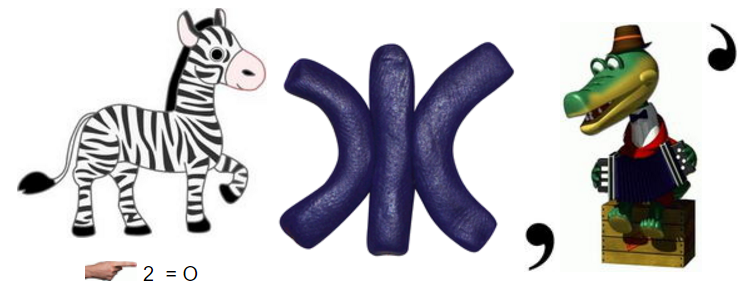 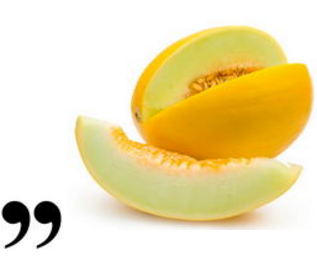 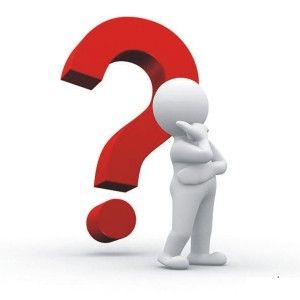 зображення
Багатошарові
«Ребуси українською» © rebus1.com
Дякую за увагу!
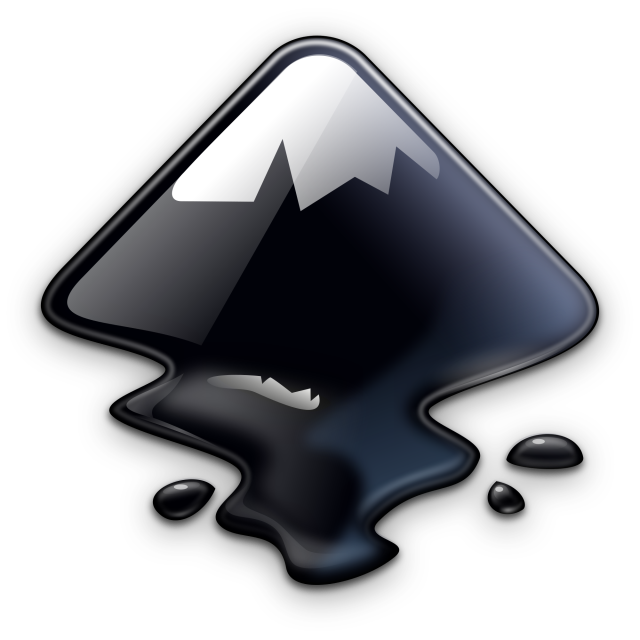 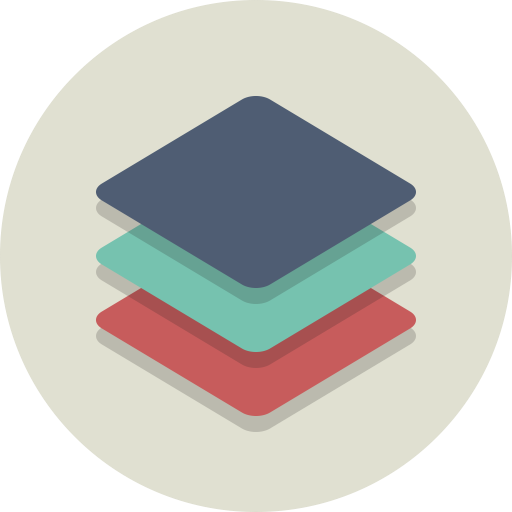